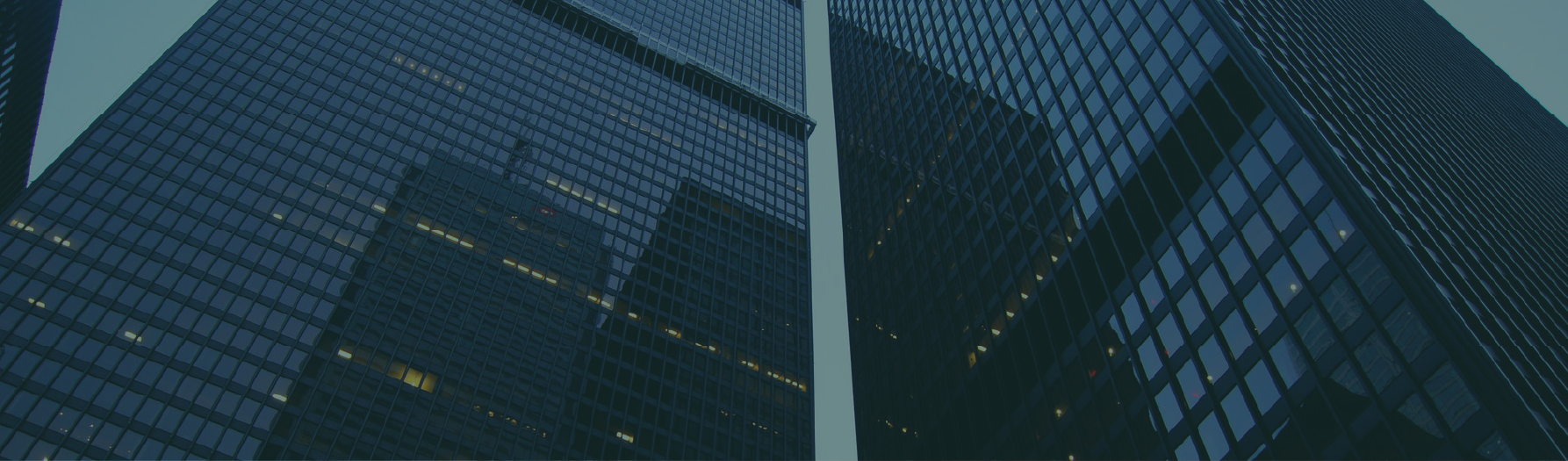 COMPANY
NEWSLETTER
Proin egestas
Hendrerit in vulputate velit esse molestie consequat
Maecenas Turpis Sem
Duis autem vel eum iriure dolor in hendrerit in vulputate velit esse molestie consequat, vel illum dolore eu feugiat nulla facilisis at vero eros et accumsan et iusto odio dignissim qui blandit praesent luptatum zzril delenit augue duis dolore te feugait nulla facilisi.
Dapibus Pulvinar
Purus Pharetra
Donec Maximus
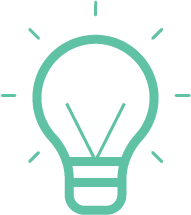 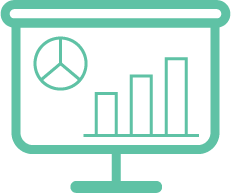 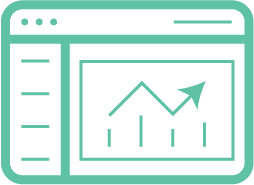 Morbi fermentum fringilla dapibus. Donec lobortis porta lacus vel tristique.
Pellentesque sit amet dictum risus. Donec egestas, odio sit amet.
Phasellus egestas massa augue, quis venenatis massa vulputate vel.
Eleifend Purus Lobortis
Euismod
Tincidunt
Phasellus porta porta libero, id consequat dolor auctor a. Etiam viverra blandit elit, dictum pretium orci egestas feugiat. Integer eu sem id nisi convallis tempor.
Praesent vel scelerisque nisi. Nulla pharetra, tortor a interdum scelerisque, metus mi mollis mi, in fermentum turpis sapien quis lorem. Morbi pharetra lorem placerat lorem aliquam hendrerit. Nulla pharetra lacus ante, non tempus.
Ut wisi enim ad minim veniam, quis nostrud exerci tation ullamcorper suscipit lobortis nisl ut aliquip ex ea commodo consequat. Duis autem vel eum iriure dolor in hendrerit in vulputate velit esse molestie consequat, vel illum dolore eu feugiat.
May 2025 Issue №2 | Example.com